Risk management seminar
Part 6
Crisis matrix was designed by Klaus Winterling. The matrix is one of analytical techniques used in risk management.

The matrix allows risks categorization by two parameters:

Probability of a risk occur at a given time - how real and probable is that the risk will actually occurs - matrix defines three levels of probability 
Low, 1
Medium, 2 
 High, 3

Risk effects on an SBU - what what would be the impacts of the risk on an organization or department if the risk occurs - matrix defines three levels of effect 
Negative,  1
Threatening  2
Destructive  3
ISO 27005- Process model of Risk management
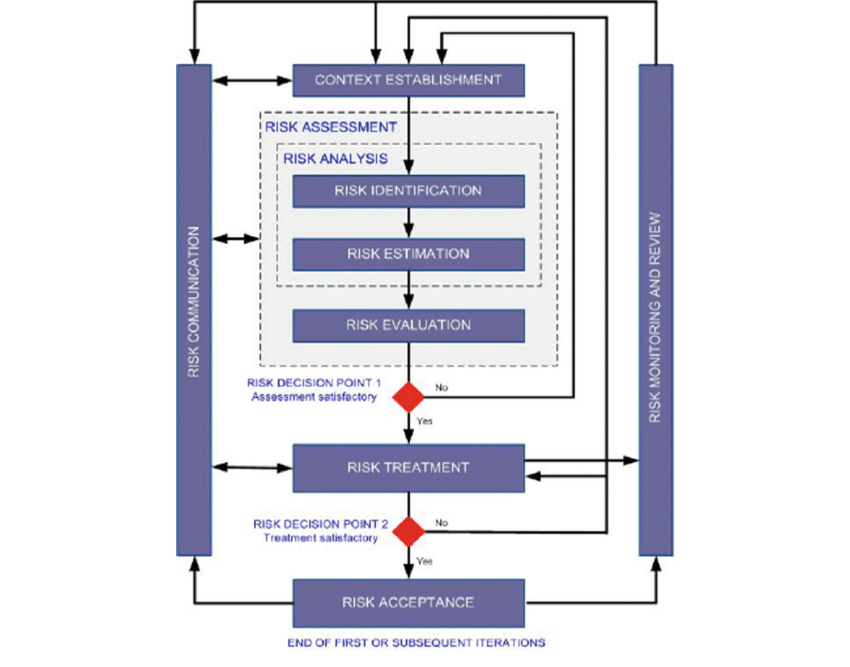 SBU definition with using 7S Methods

SBU -    Euromedica s.r.o.

Strategy : corporate strategy for 2020 – 2023, integrated with financial strategy and  HR strategy.

Structure : 
Managing board, Supervisory board.
Direktor.
IT Servises.
Sales Department.
Ekonomics Department.
Logistik manager.
Systems :
 IT Systems – MS Office, MS SQL Server
Account system Money S7
Small company managed by direcktor and head off the departments.
Marketing system integrated in Money S7.
Logistik system integrated  in Money S7.

Style: process oriented organization, with process maps and managed dokumentation.

Staff: 
Managing board  3 persons.
Supervisory board 3 persons.
Direktor 1 person.
IT department 3 persons.
Logistik manager 1 person.
Sales department : 12 persons.
Economy department : 2 persons.
Skills: 
Categorizing date.
Audit skills.
Process modeling.
Process analyzing.
Project management. 
Lead auditor for ISO 9001, 14001, 18001, 20001, 27001.
Coordinating.
Risk management.

Shared values:
Strategic thinking.
Interviewing.
Diplomacy.
Advising.
Types of risks 

Human factor : 

Substance abuse
Stres sitaution
Certifikation

Information and technology risks:

Integrity of application systems
Incorrectly specified requirements for HW and SW and their evaluation
Unauthorized use of information, destruction, damage and its modification
Intentional interference with SW or HW 

Operation risks: 
Defective feedback system
Complexity of processes, operations
Organizational risk:

Ineffective methodological, control activities and supervision 
Non-optimized circulation of documents, records, shredding of documents

Financial risk:

Manipulation of income and expenses 
State guarantees, financial assistance
Inpact x Probability
= Severity
Operation to reduce the risk faktors: 

Ineffective supervision :
Regular reporting in Project modul on the  informations system –  periodicly reporting from project manager to direktor.
Periodicly meetings with project team. 
Periodicly meetings  BOARD wit project managers.

Manipulation of income and expenses: 
Reporting in IS Money S7 just in time. New  control reporting for  cash flow. 
Every monat creat casch flow from the project.
Controling in Money S7.
Budget:
Definition and implementation of controling reporting – 3000 Eur.
Upgrade of SW – 2 000 EUR.
Seminars – 500 EUR 
Subtotal : 5 500 EUR per yars.
Integrity of applications :

Execute  integrity  test in aplikations .
Data integrity test.
Instalations of new version. 
Budget:
Testing  procedure - 300 Eur
New instalation  -     200 Eur
Subtotal 500 EUR.

Total  costs for reducing risk factor  is 5 500 EUR, realized  in 1 year.
Definition of risk and its types
Thank you for your attention!